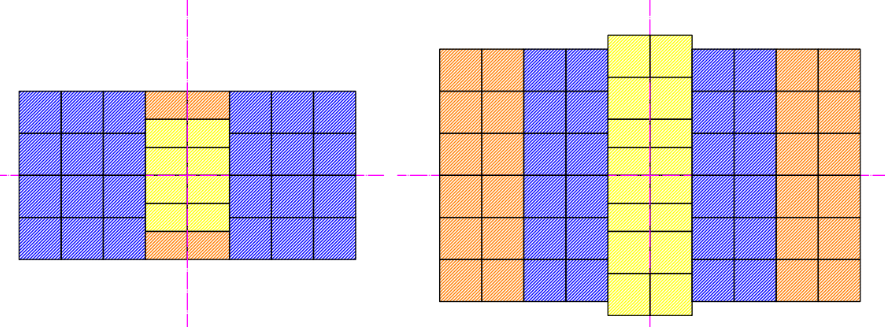 STS 2
STS 1
??
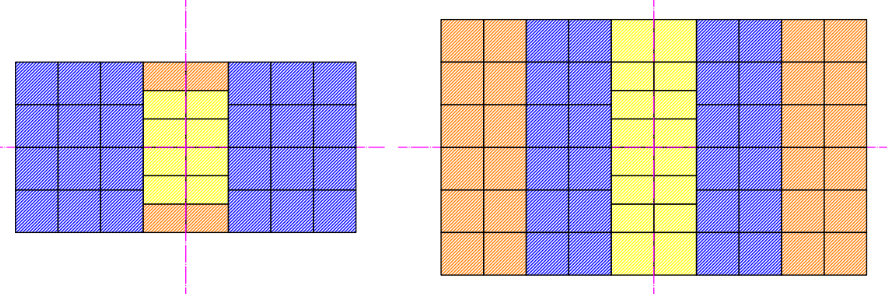 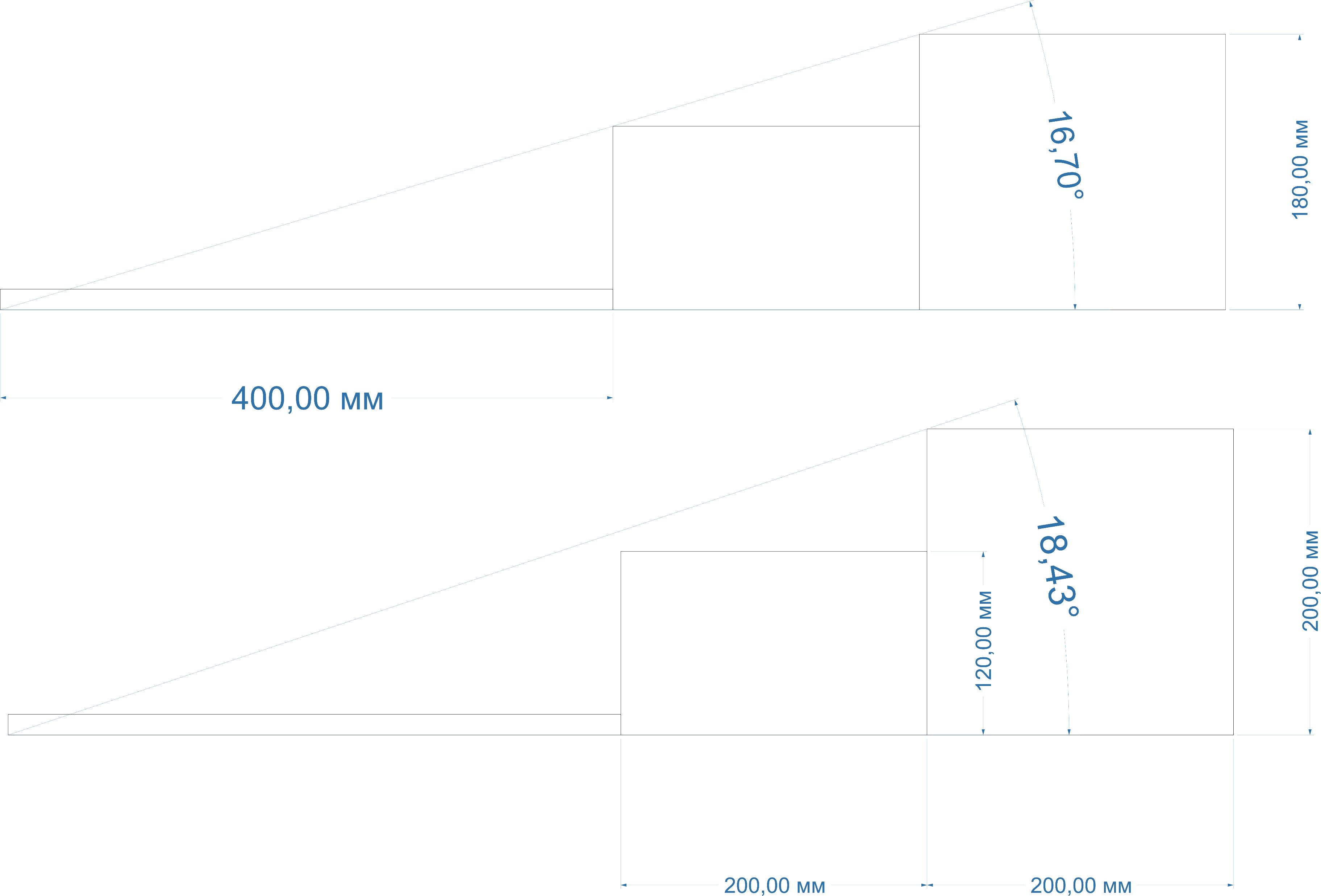